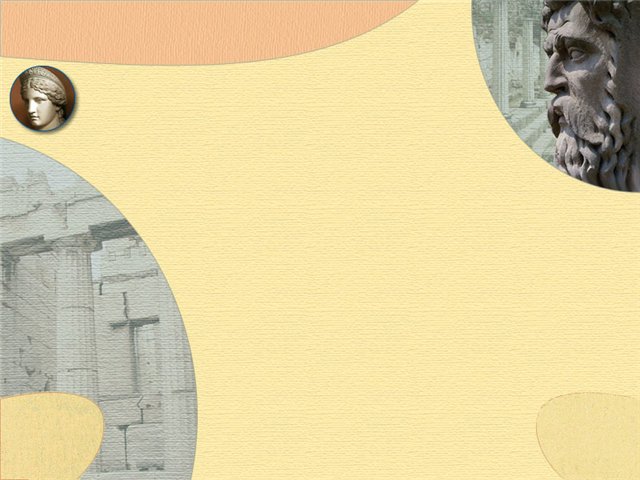 Велика грецька колонізація
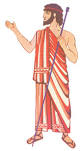 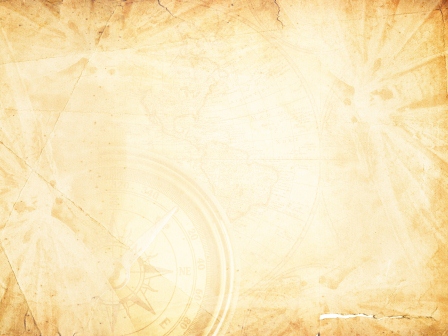 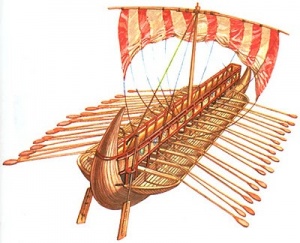 У Х—VIII ст. до н.е. фінікійські мореплавці-торговці створили колонії на островах Середземного моря, а також на його південному та західному узбережжях. Однак невдовзі в них з’явилися конкуренти — греки.
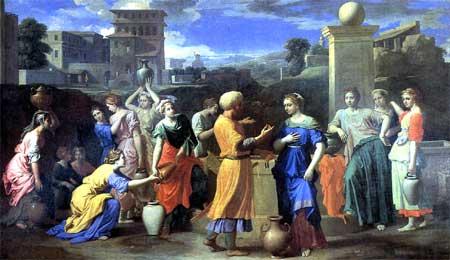 Греки були чудовими моряками. У VIII – VI ст. до н.е. вони заснували на берегах Середземного і Чорного морів багато нових поселень. За словами філософа Сократа, греки, « ніби жаби, розсілися по берегах морів». Це і були грецькі колонії.
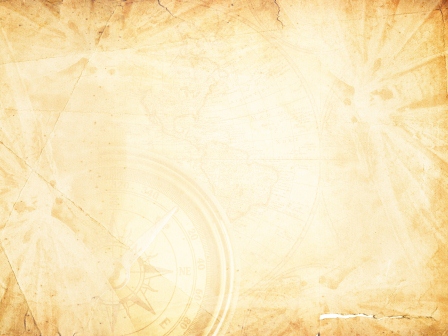 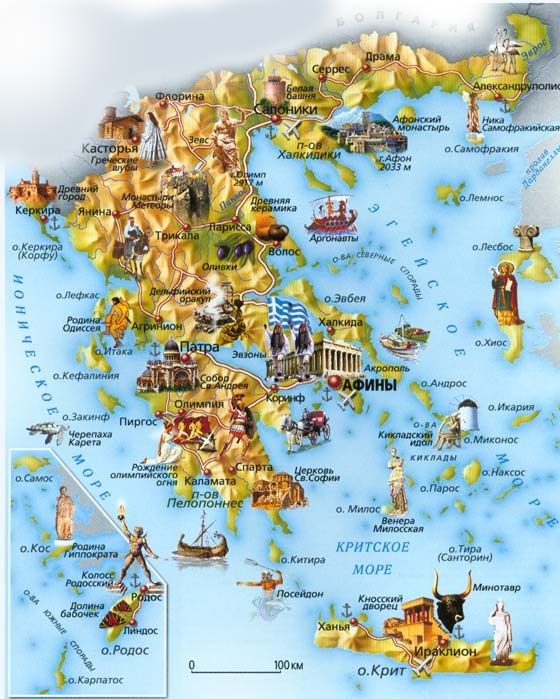 Море не роз'єднувало, а з'єднувало численні мальовничі грецькі острови
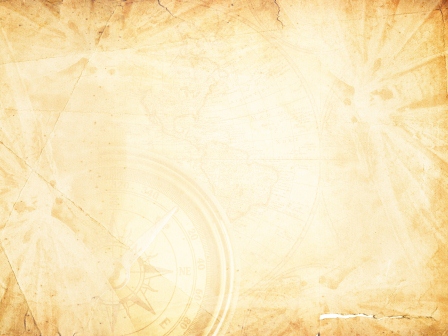 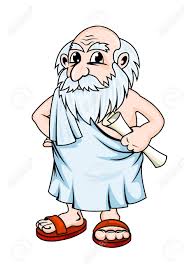 Причини
колонізації
Розвиток
 ремесла 
і торгівлі
Нестача родючої землі і прісної води
Розорення селян,
 демографічні 
проблеми
Перенаселення
 грецьких 
полісів
 (зростання 
чисельності
 населення)
Боротьба між 
демосом і аристократами
за владу в полісі
«… Виїжджали, щоб боргів позбутися і голоду злого уникнути… »
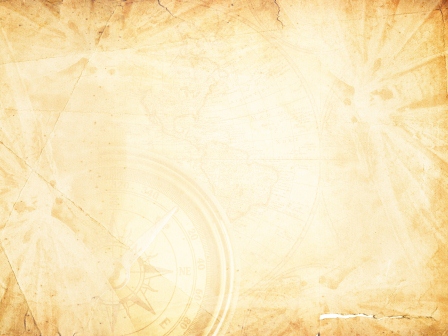 Везли свої вироби і товари в країни, розташовані на берегах Середземного і Чорного  морів
«Я на корабель втікача пишну господу свою проміняв…»
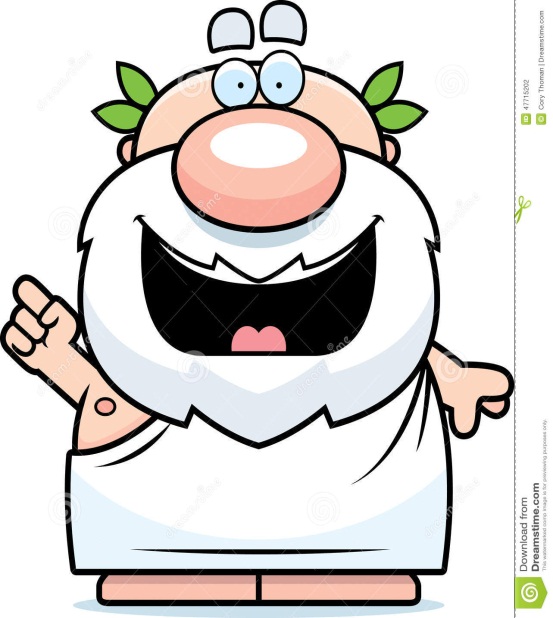 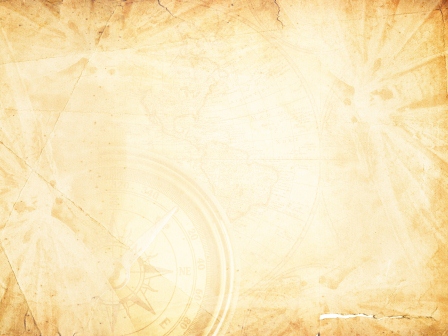 Напрямки
колонізації
Західний: Південна Італія, острів Сицилія, узбережжя сучасної Франції та Іспанії. Саме тут було засновано найбільше грецьких колоній — близько 500.
Північно-східний: Спочатку грецькі колонії з’явились на узбережжі  багатої  на поклади  золота Фракії. Потім вони освоїли землі біля проток Геллеспонт і Боспор,що з’єднують Чорне і Середземне моря. На березі Боспору греки заснували Візантію - згодом знаменитий Константинополь (нині Стамбул). Багато колоній з’явилося в Західному та Північному Причорномор’ї.
Південний - був найслабшим. Річ у тім,що в Північній Африці та Іспанії було багато фінікійських колоній, які протистояли утворенню грецьких. Згодом у дельті Нілу виникла грецька колонія Навкратіс. Звідси до метрополії завозили папірус. Тож у  греків з’явилися перші записані наукові та літературні твори.
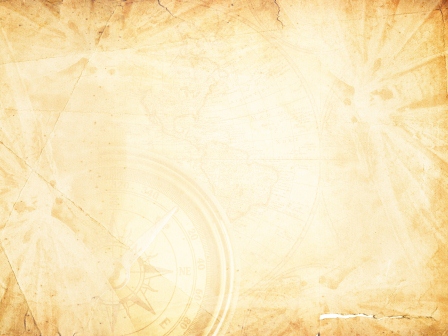 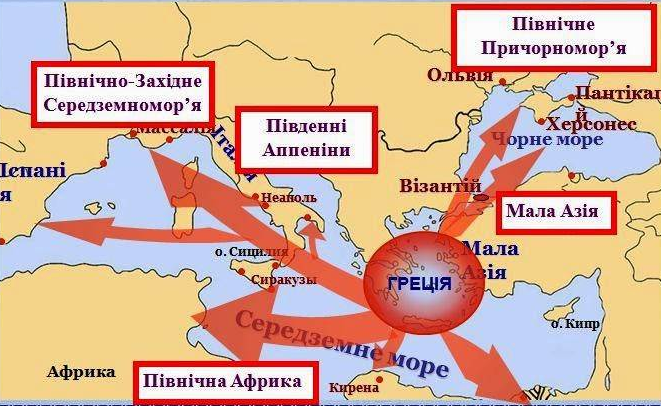 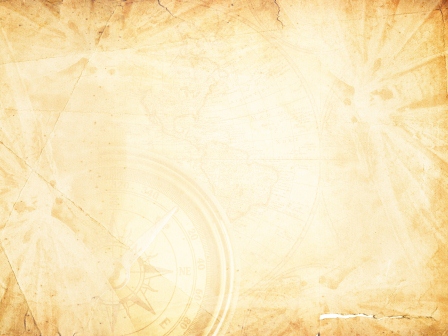 Селяни, які втратили землю;
Ремісники і купці;
Вигнанці з батьківщини: аристократи або демос
Вільновідпущені раби
Хто були перші переселенці?
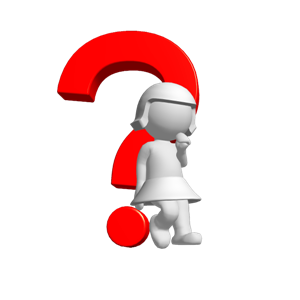 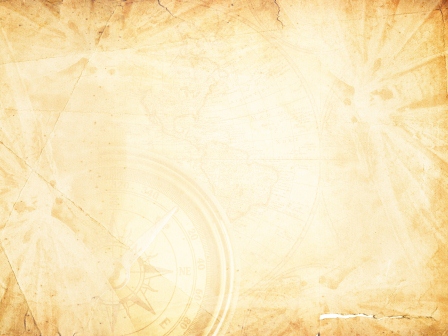 Греки засновували свої поселення на вільних землях, на березі моря зі зручною бухтою
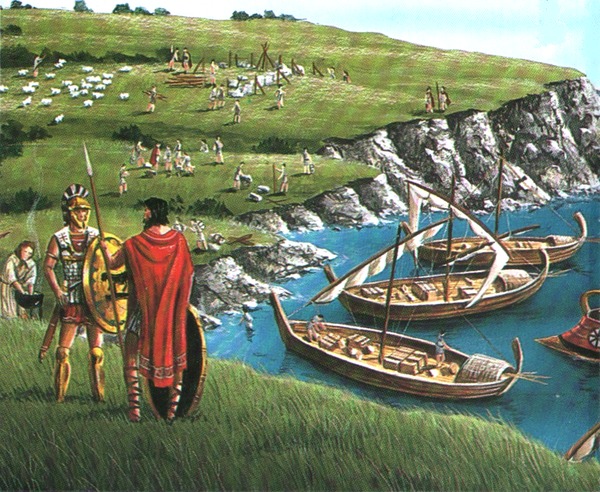 Вони укріплювали поселення фортечними мурами, щоб захиститись від ворогів
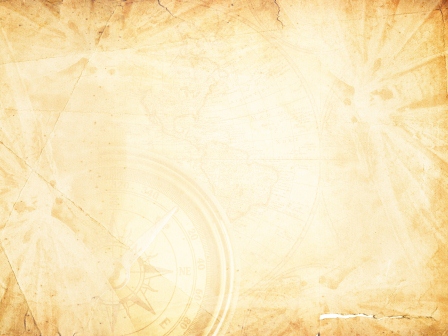 Колонія – це поселення, засноване людьми, які переселилися з інших країн.
Метрополія – це місто або країна, засновники колоній.
Колонізація – це процес масового переселення громадян країни на нові землі, створення на них своїх поселень.
Емпорії - нові,переважно торгові поселення, засновані греками-переселенцями
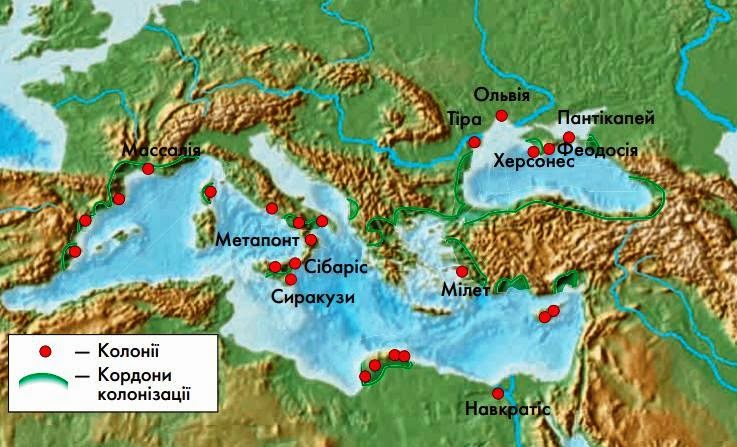 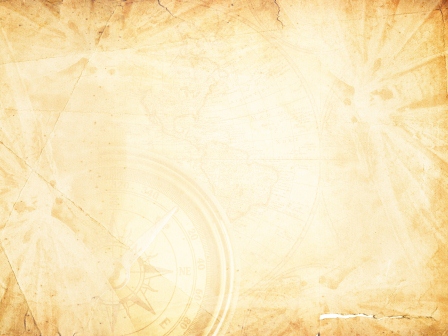 Етапи
грецької колонізації Північного Причорномор’я
Освоєння Нижнього Подністров’я та заснування Тіри і Ніконія (друга половина VІ – початок V ст. до н.е.);
Освоєння території Західного Криму і поява Херсонеса (кінець V ст. до н.е.).
Освоєння узбережжя Березанського та Бейкушанського лиманів. Виникнення Ольвії, Пантікапею, Феодосії, Гермонасси тощо (перша половина – середина VІ ст. до н.е.).
Заселення Північно-Західного Причорномор’я та засвоєння Істрії у Подунав’ї та Борисфену на острові Березань (нижня течі Південного Бугу) (середина VІІ ст. до н.е.).
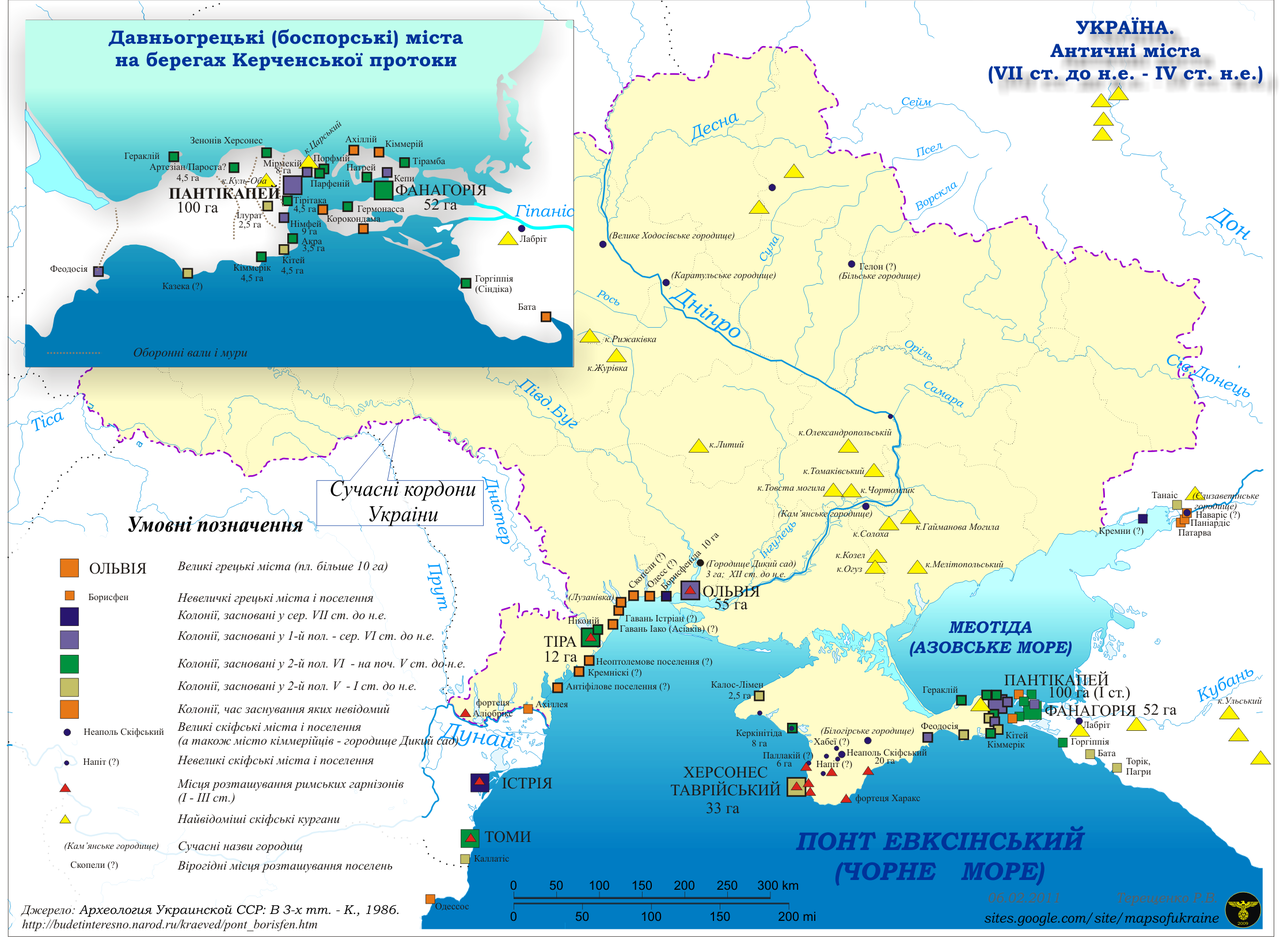 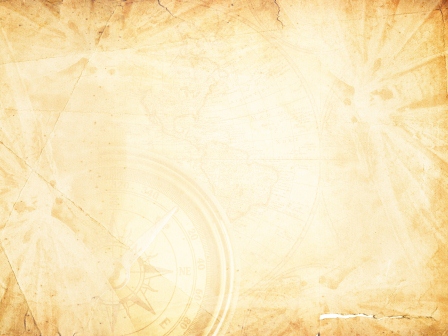 (Óλβια — щаслива)  (Сабія, пізніше Борисфеніда, ще пізніше Ольвія чи Ольвіополіс) — найважливіша грецька колонія в Нижньому Побужжі, в дельті Гіпанаса ( Буга) та Борисфена (Дніпра), заснована вихідцями з Мілету в 647-646 рр. до н.е.
ОЛЬВІЯ
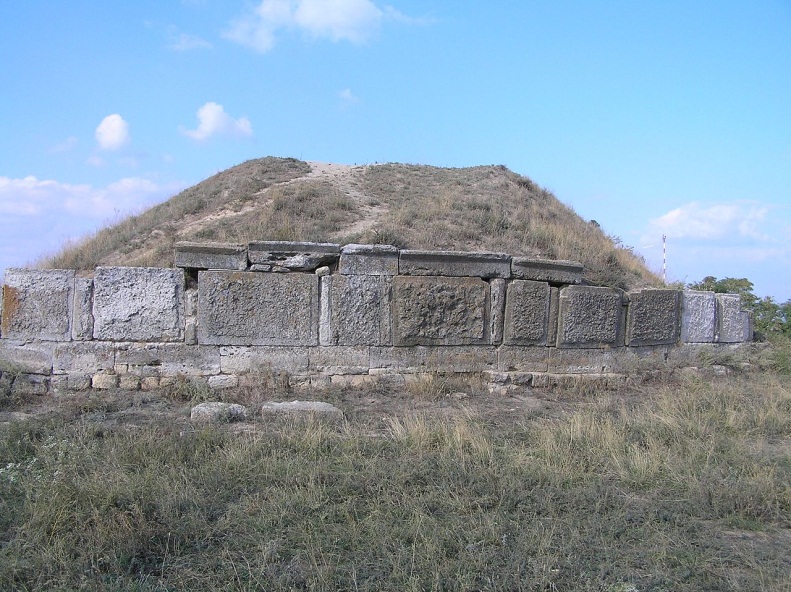 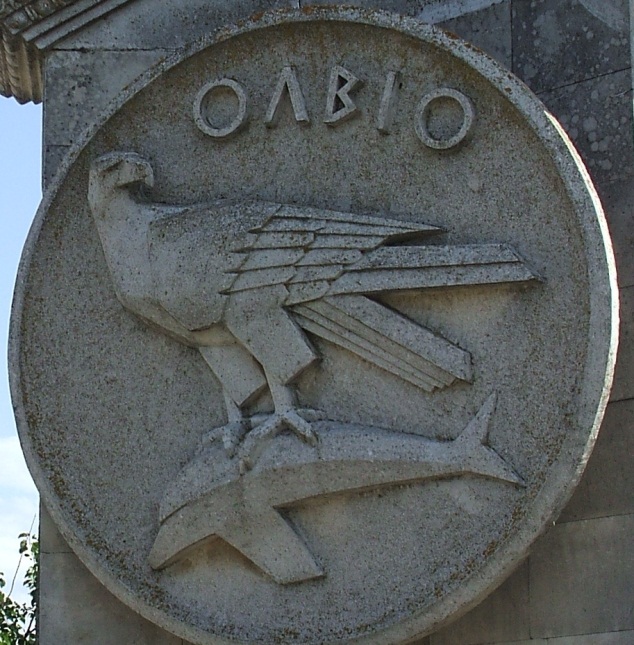 "Зевсів курган"
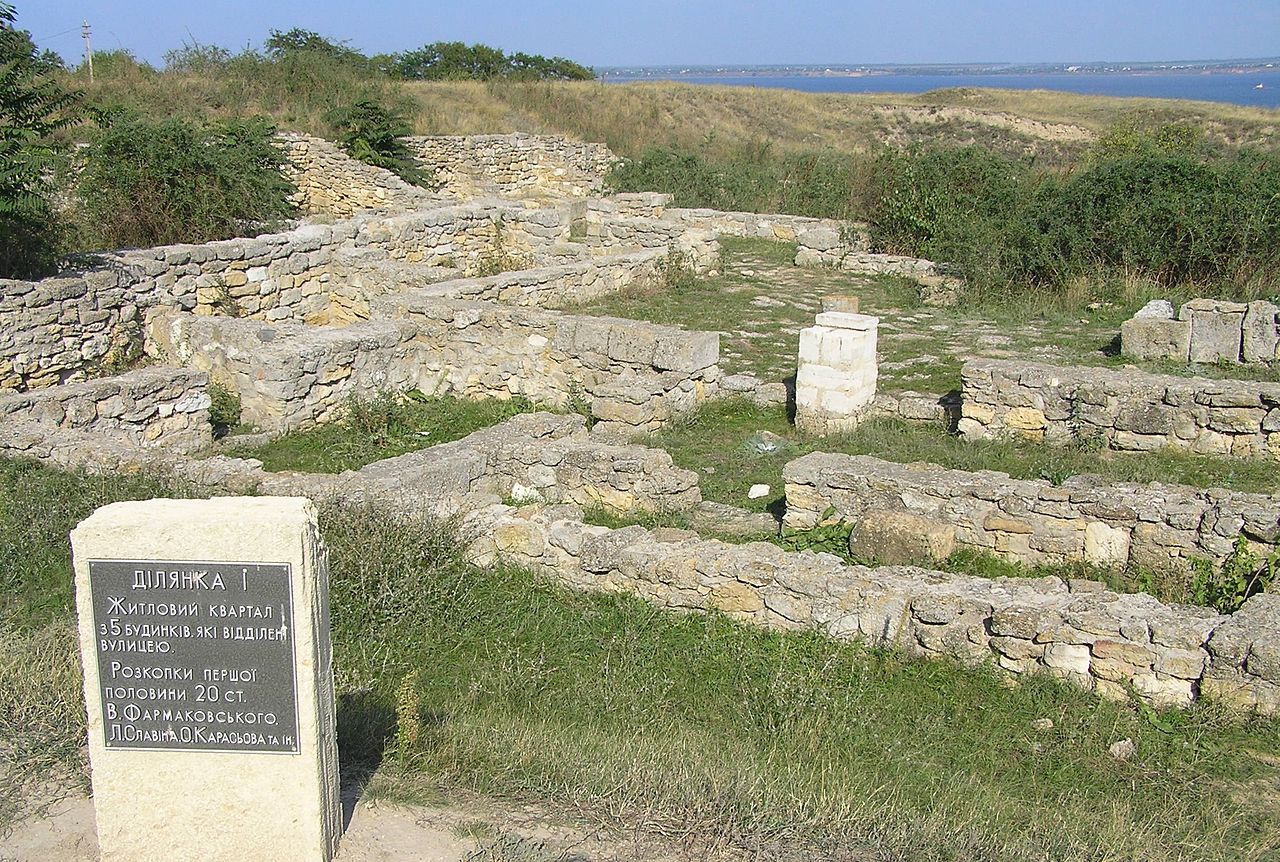 Ольвія, стела з гербом Ольвії 
при вході до музею-заповідника
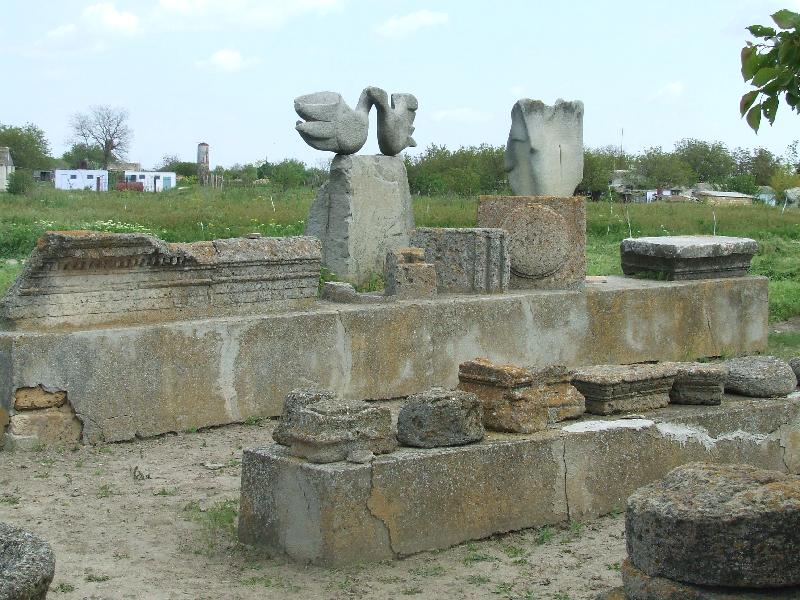 Залишки старовинного житлового кварталу
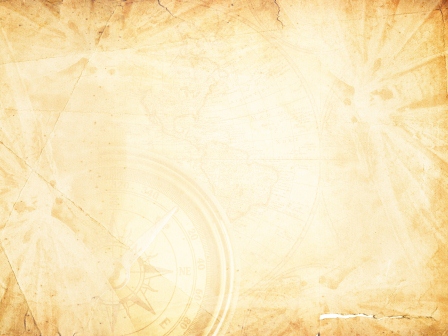 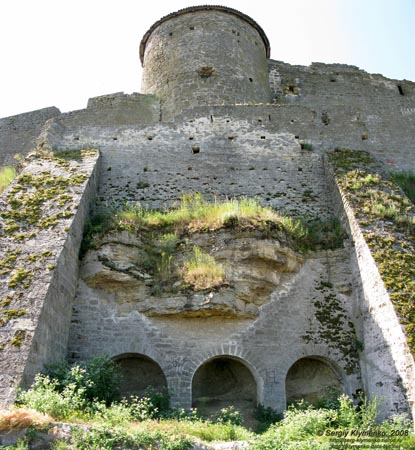 ТІРА
(дав. Гр.Τύρας) — розташована на правому березі Дністровського лиману на території сучасного м. Білгорода Дністровського Одеської області.
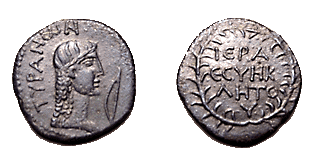 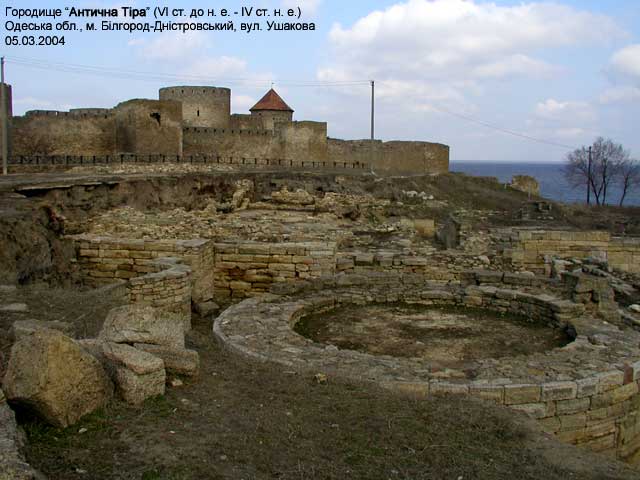 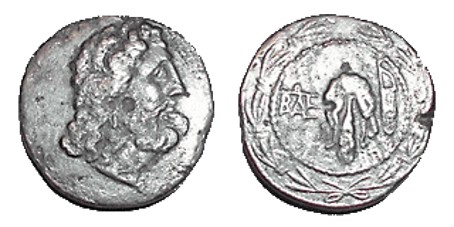 Тіра. Мідь. II в. до н.е. Рідка монета.
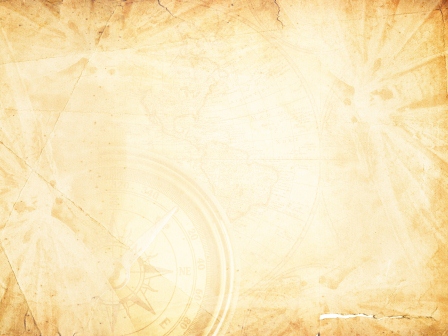 ХЕРСОНЕС
ТАВРІЙСЬКИЙ
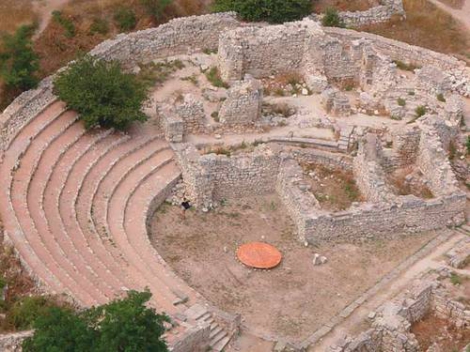 Давн.гр. Χερσόνησος — ἡ χερσόνησος  значить «півострів», за середньовіччя Херсон, у слов'янських джерелах Корсунь) — старогрецьке місто - держава в південно-західній частині Криму (у межах Севастополя).
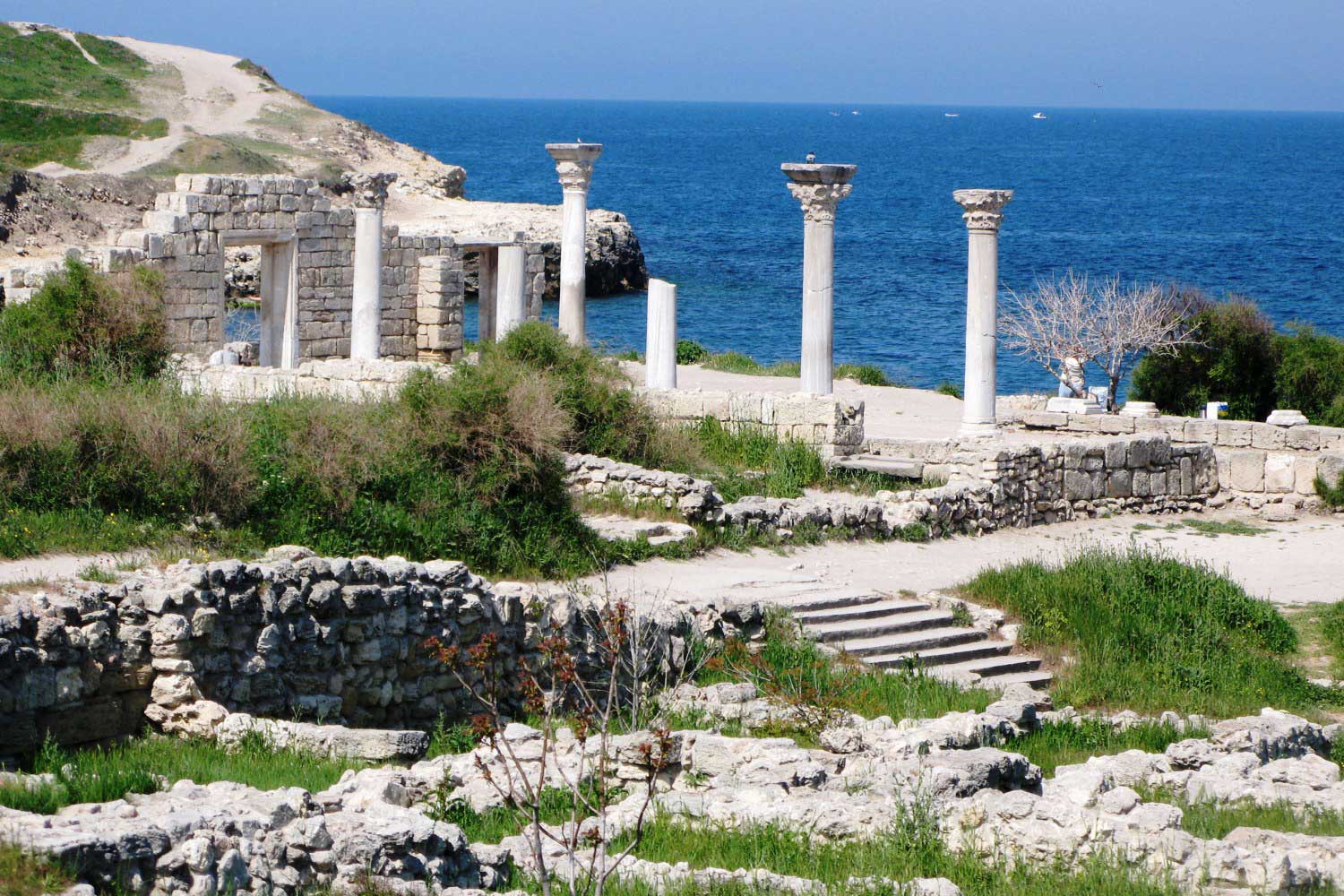 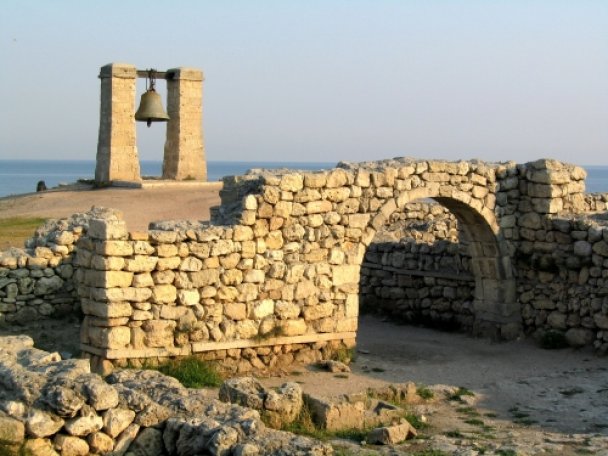 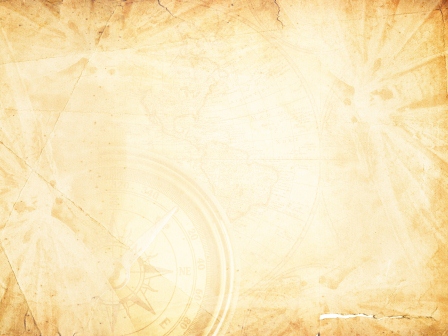 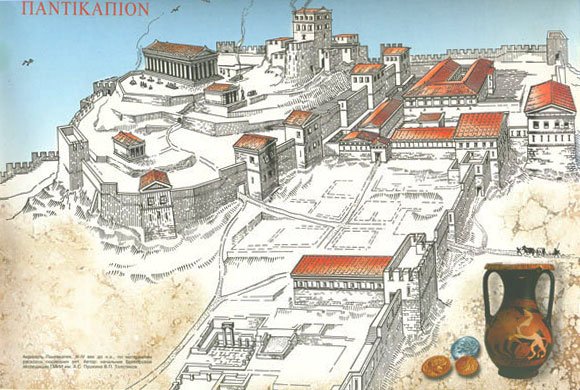 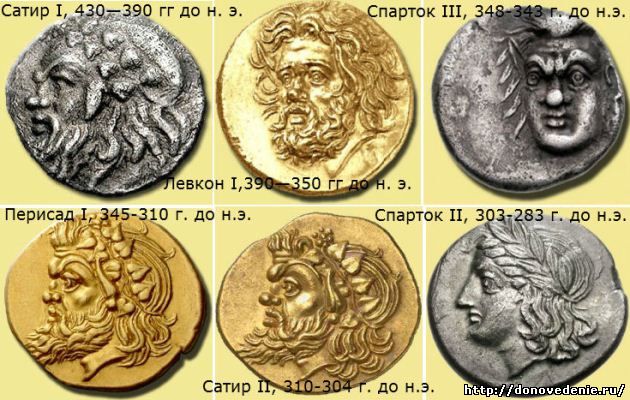 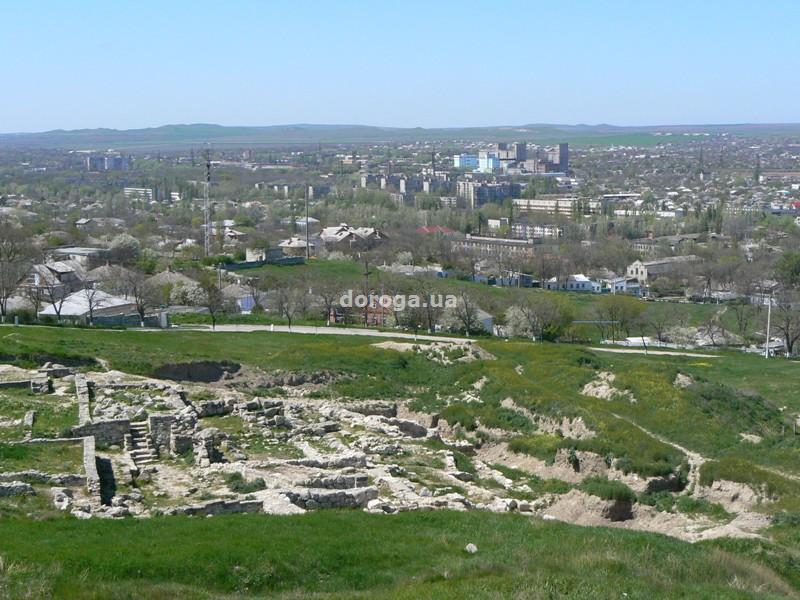 ПАНТІКАПЕЙ
(грец. Παντικάπαιον  можливо від іранського Panti-Kapa рибний шлях) — давньогрецький поліс, що існував на місці сучасної Керчі; столиця Боспорського царства.
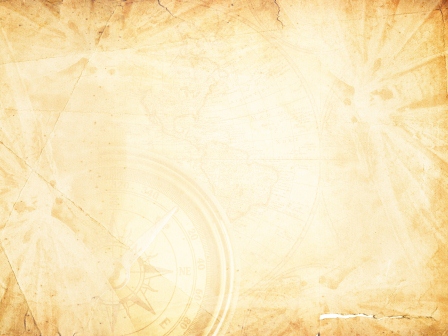 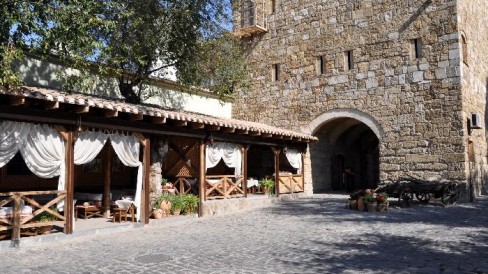 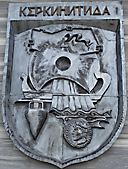 КЕРКІНІТІДА
(грец. Κερκινίτις) — давньогрецьке місто що існувало з V по II століття до н. е. на території сучасної Євпаторії.
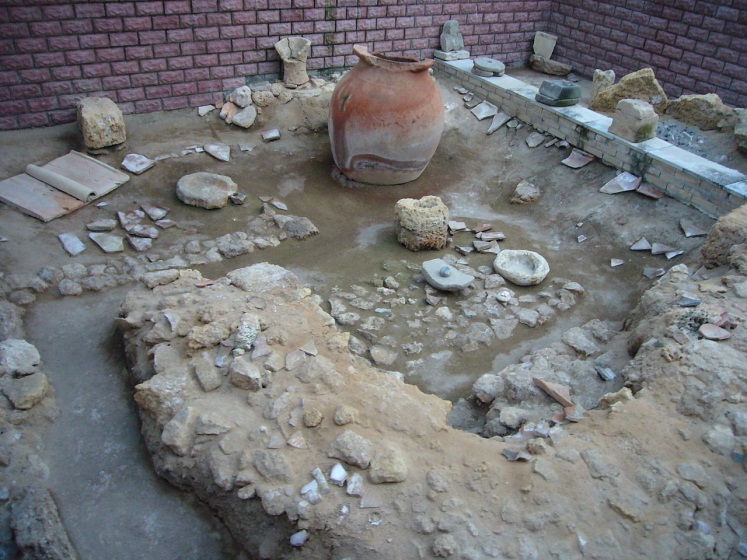 Фрагмент експозиції археологічного комплекса городища на вулиці Дувановській
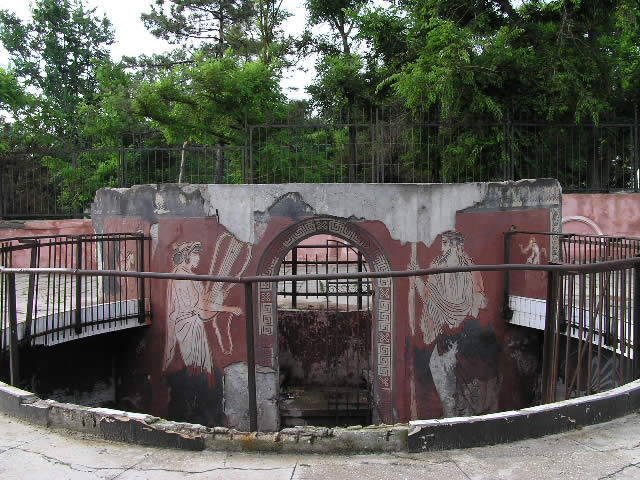 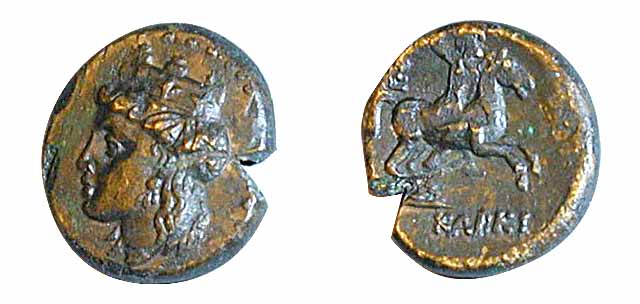 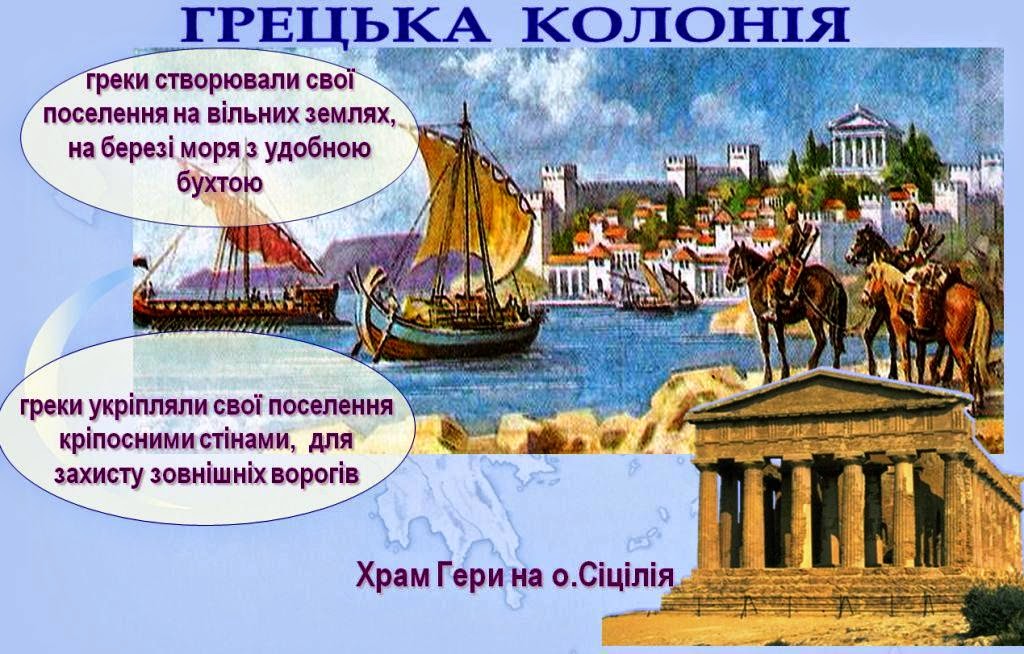 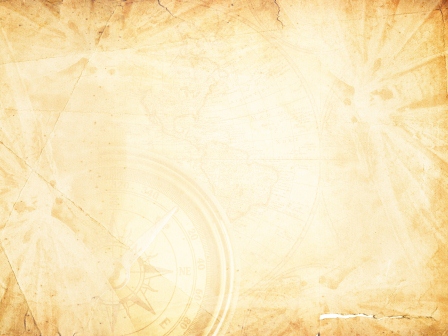 Розвиток торгівлі
Грецькі купці привозили:
в колонії
з міст Греції
Вино, оливкове масло
Монети 
Давньої Греції
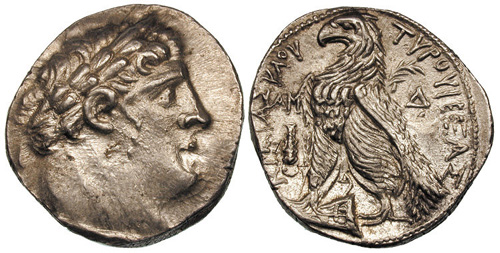 Вироби ремесла:
Зброя;
Вази;
Статуї з мармура;
Тканини.
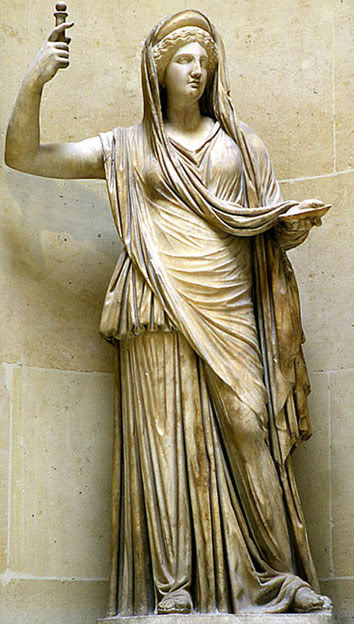 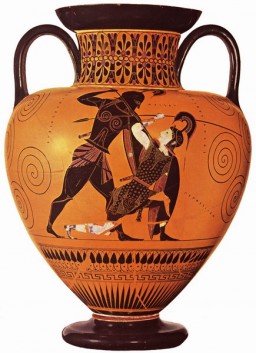 Амфора- сосуд для зберігання
 вина та масла
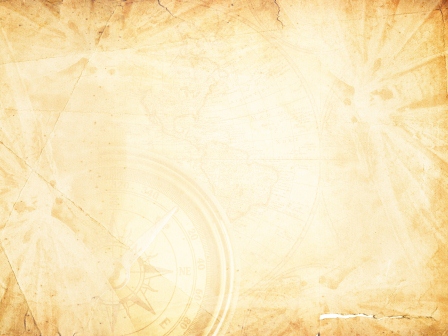 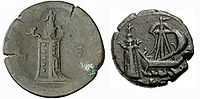 Розвиток торгівлі
Грецькі купці привозили:
в міста Греції
з колоній
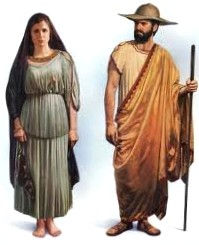 пшеницю;
рабів;
мед;
скот
шкури тварин.
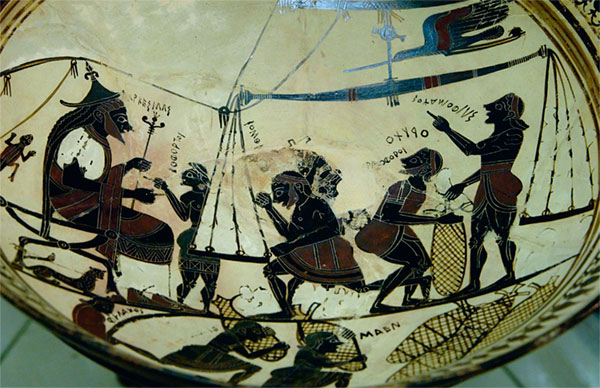 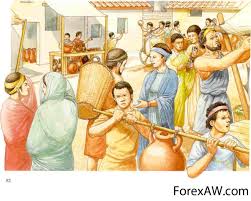 Взвешивание сильфия
 (ценное растение) 
в г. Кирен
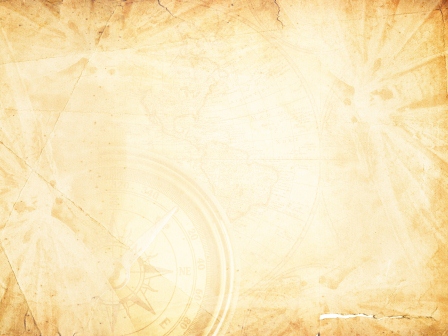 Наслідки грецької колонізації

   У VIII – VІ ст. до н. е. греки заснували в чужих краях (далеко за межами батьківщини) поселення – колонії,що стали притулком для селян, які втратили землю, неуспішних політиків і завзятих купців, ремісників та вільновідпущених рабів.
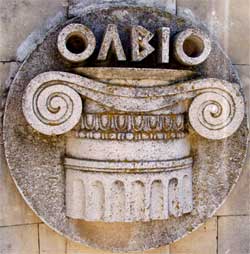 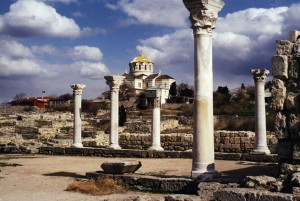 Грецька колонізація сприяла:

1.поширенню грецької культури на    землі сусідніх народів;
 2.розвитку ремесел і торгівлі, мореплавства й кораблебудування;
 3.зменшувала напруженість, що     існувала у відносинах між різними верствами населення у метрополіях
Руїни Херсонесу